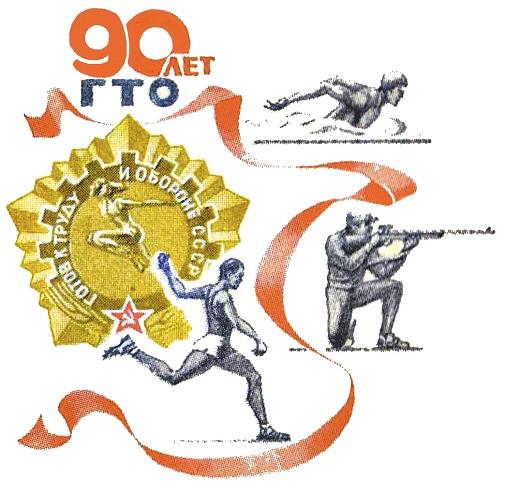 «Интеграция силовых видов спорта для эффективного выполнения нормативов ГТО путем проведения учебно-тренировочных занятий для молодежи и взрослого  населения города Улан-Удэ на базе  Центра тестирования БГСХА»
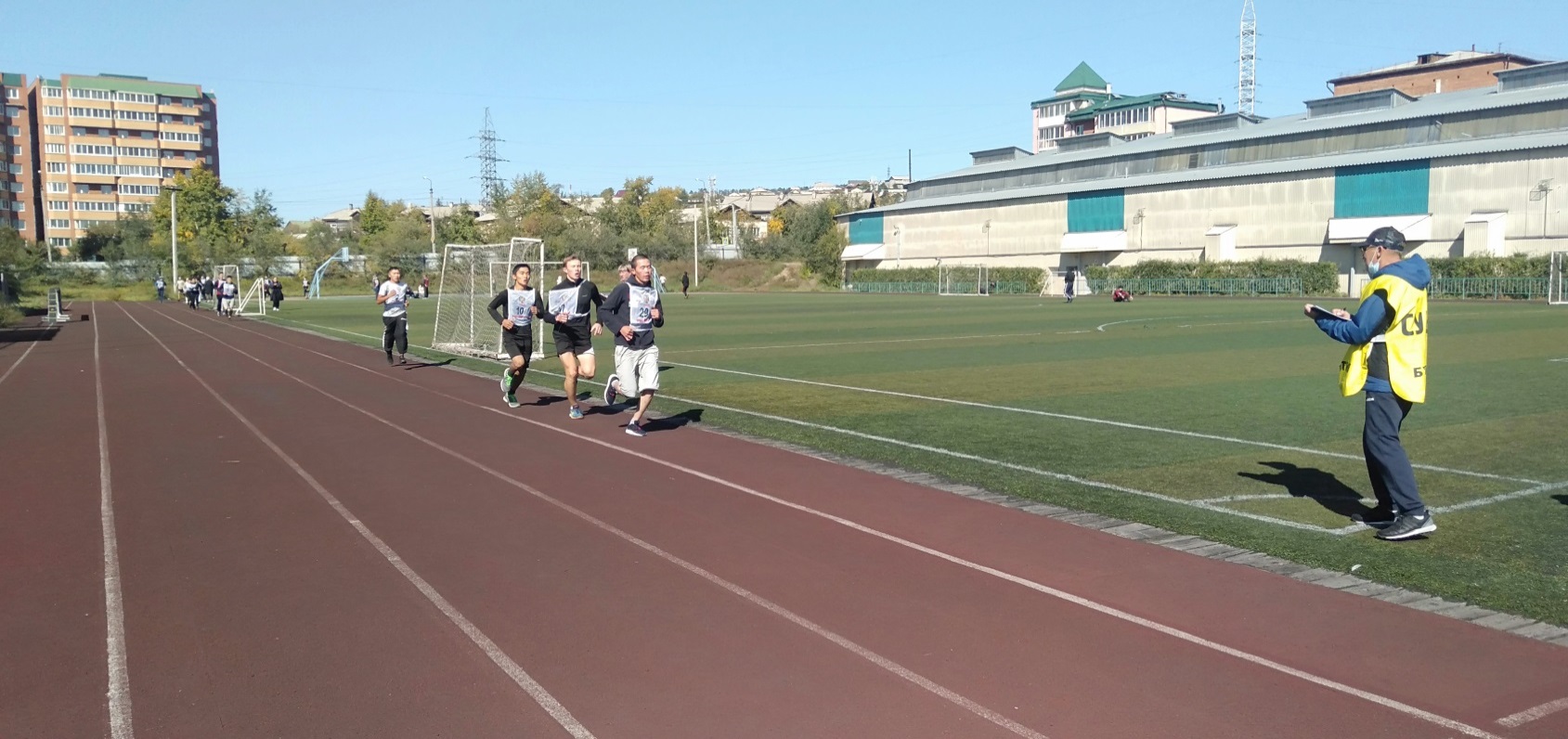 II этап реализации проекта создания и развития Центра тестирования ГТО 
на базе спортивного комплекса БГСХА (с 2020 года), посвященного 
90-летию Всероссийского физкультурно-спортивного комплекса  ГТО
Город Улан-Удэ, 2021 год
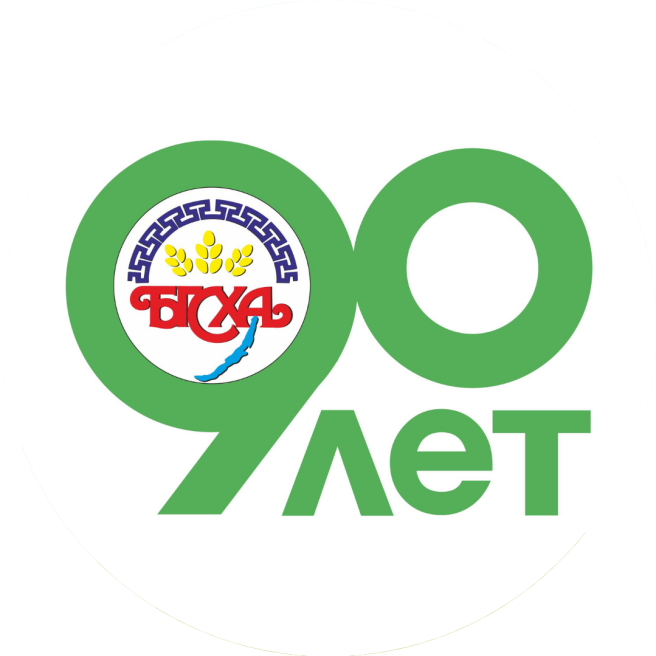 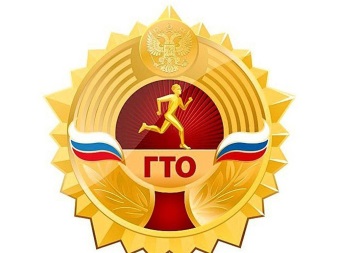 Об инициаторе
Спортивных традиций!
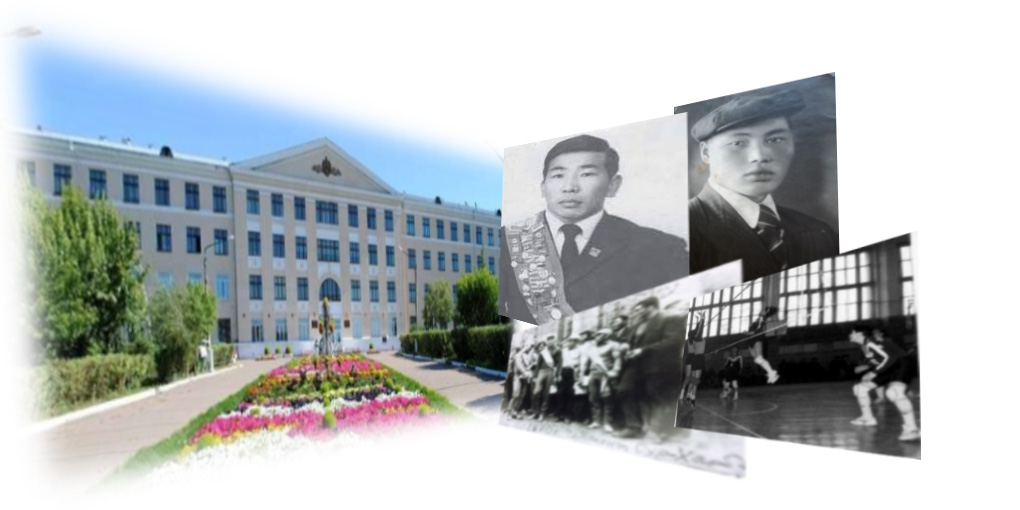 Местная общественная организация «Попечительский Совет Федерального государственного образовательного учреждения высшего профессионального образования "Бурятская государственная сельскохозяйственная академия               им. В.Р.Филиппова"
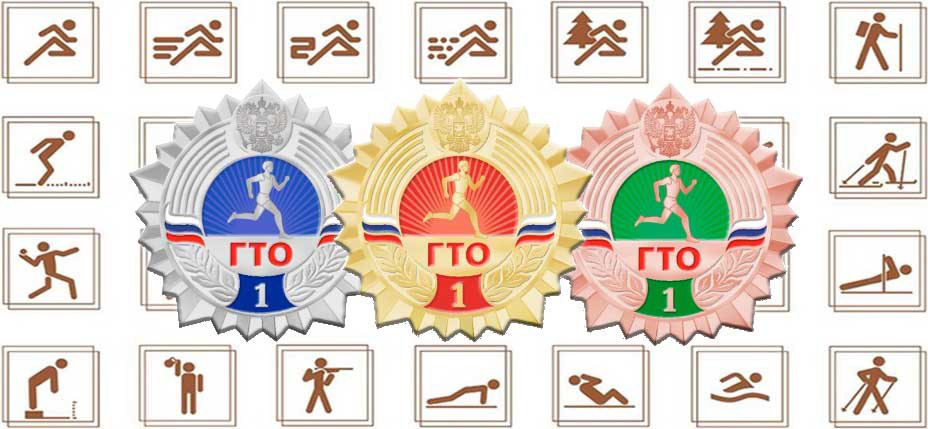 Команда проекта
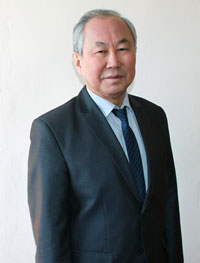 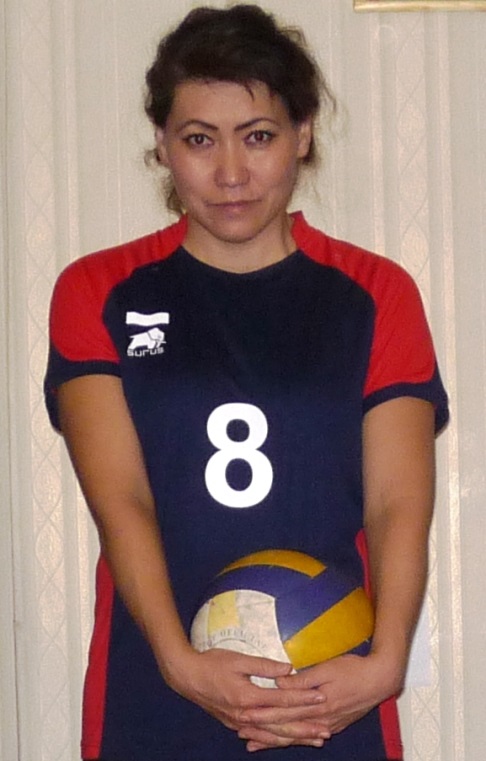 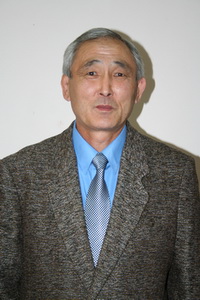 Протасов Евгений Тарасович
Должность: исполнительный директор МОО ПС ФГОУ ВПО Бурятская ГСХА им. В.Р. Филиппова»
Образование: высшее
Стаж работы:  39  лет 
В проекте: руководитель организации-инициатора
Бардамов Гаврил Борисович
Должность: заведующий кафедрой физвоспитания , доцент 
Образование: высшее
Спортивная квалификация: Мастер спорта СССР по вольной борьбе
Стаж работы:  43  года 
В проекте: руководитель проекта
Тармаева Туяна Дансарановна
Должность: преподаватель, инструктор по спорту, тренер по волейболу
Образование: высшее
Спортивная квалификация: I спортивный разряд по волейболу
Стаж работы:  23  года, из них 12 в образовании 
В проекте: заместитель руководителя проекта, член МОО
ЭТАПЫ ПРОЕКТА
Цель проекта - привлечение населения г. Улан-Удэ к систематическим занятиям физической культурой для ведения здорового образа жизни, получения знака отличия ГТО и повышения двигательной активности
Результаты I этапа (на 1 января 2021 года)
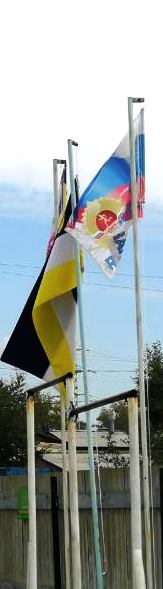 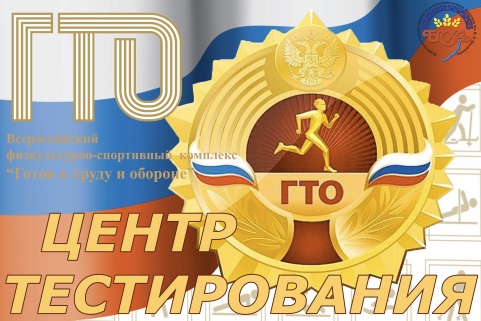 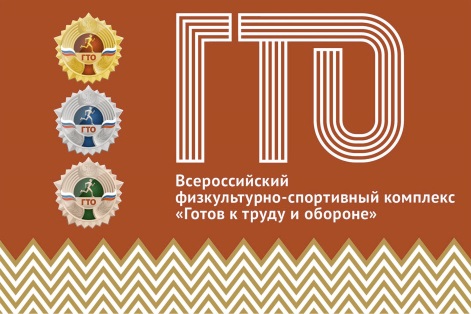 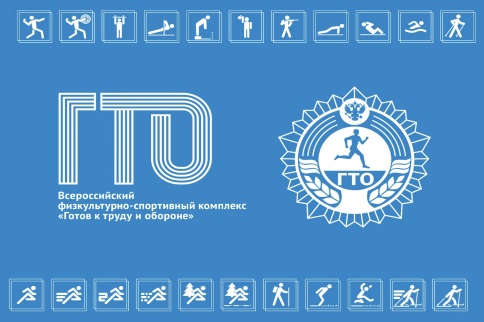 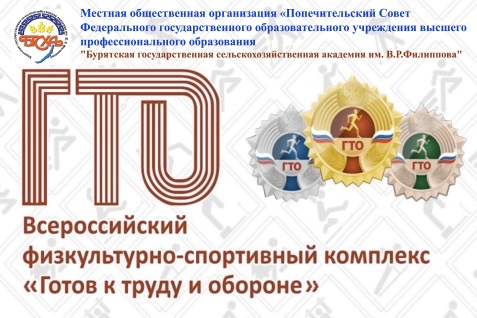 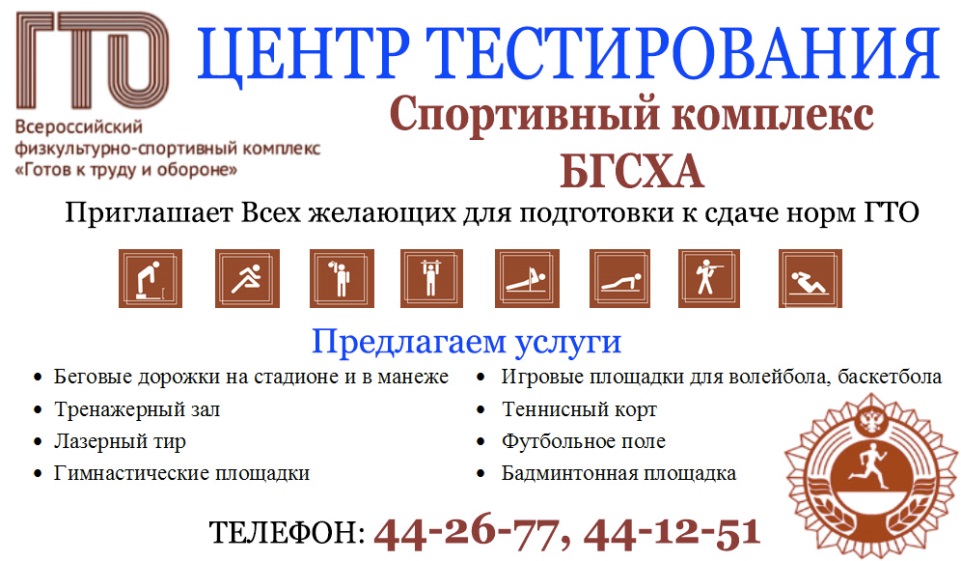 Флаги ГТО, стенд с нормативами 
и баннер Центра тестирования
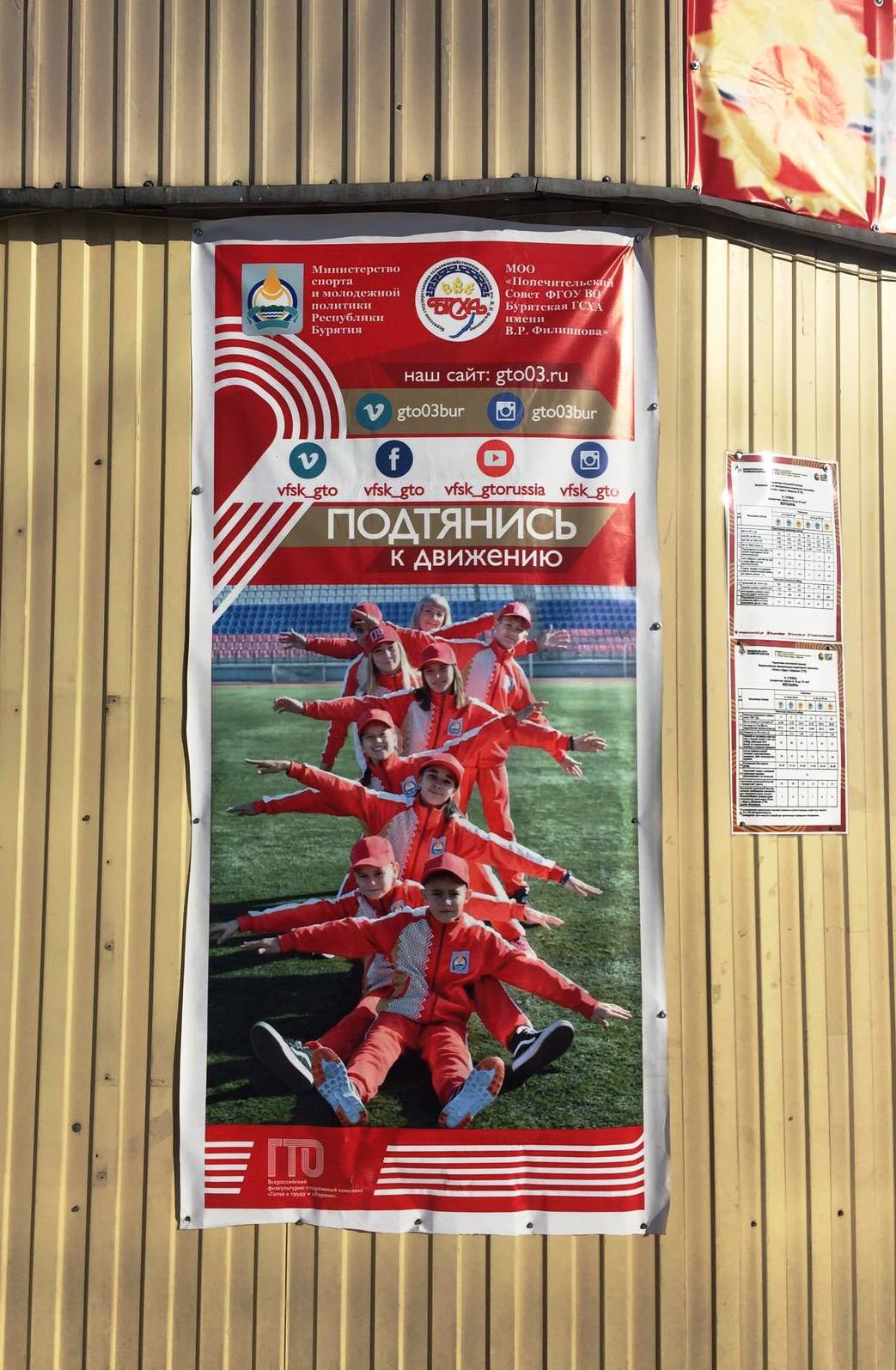 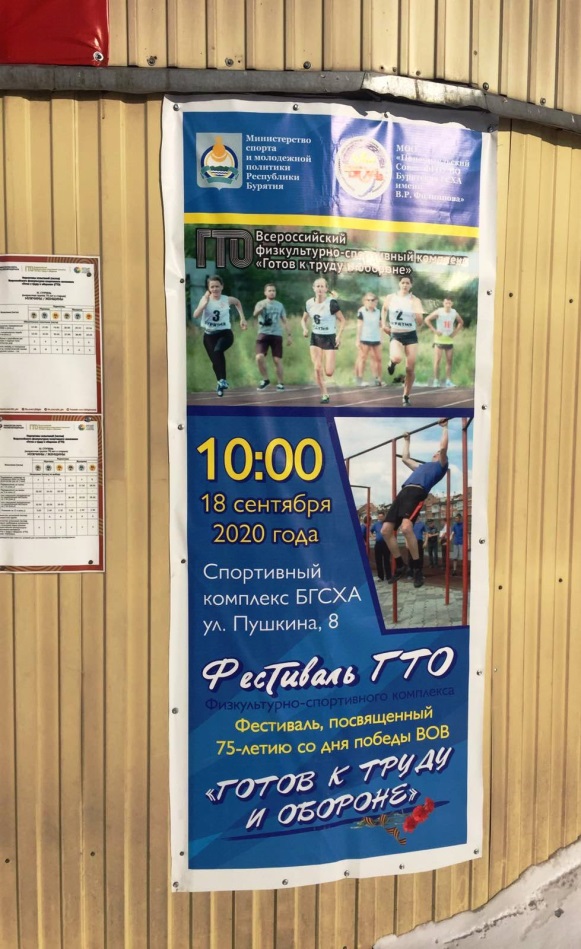 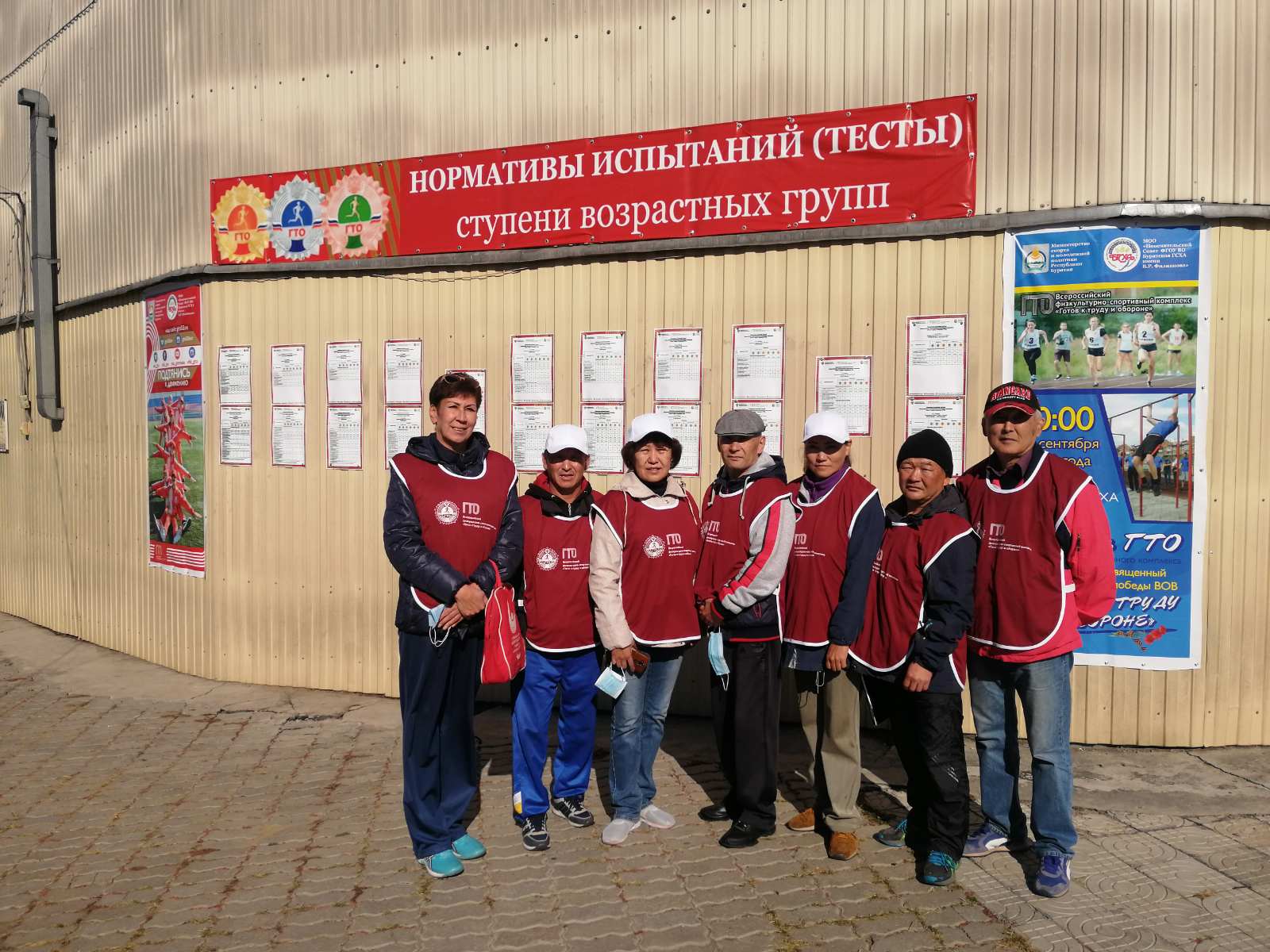 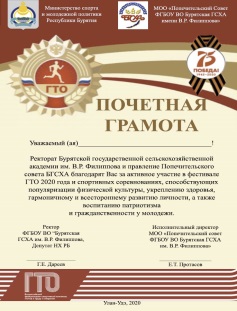 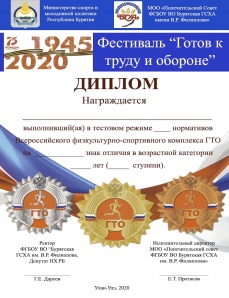 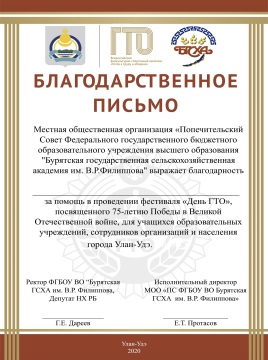 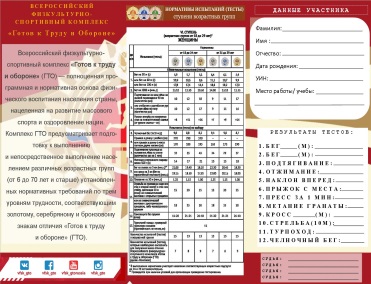 Печатная продукция
Результаты I этапа (на 1 января 2021 года)
8 преподавателей по ФК БГСХА прошли обучение в 
ФГАОУ ВО «Белгородский государственный национальный исследовательский университет» 
по программе 
«Подготовка спортивных судей главной судейской коллегии и судейских бригад физкультурных и спортивных мероприятий Всероссийского физкультурно-спортивного комплекса «Готов к труду и обороне»
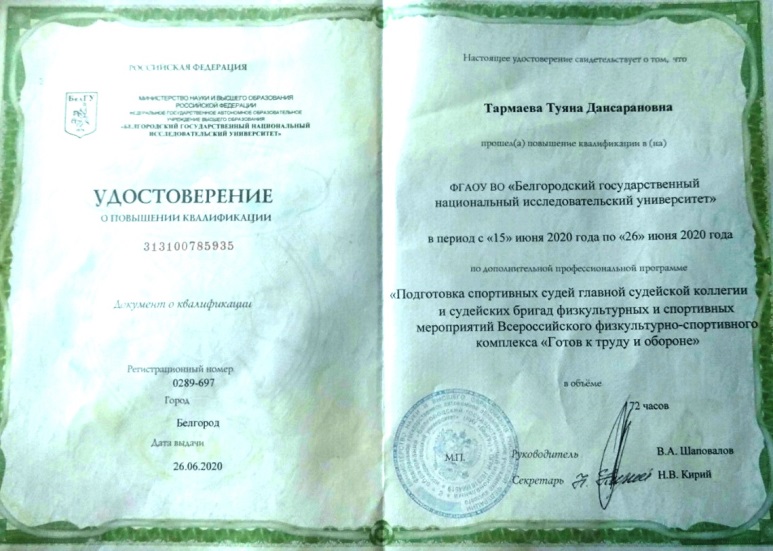 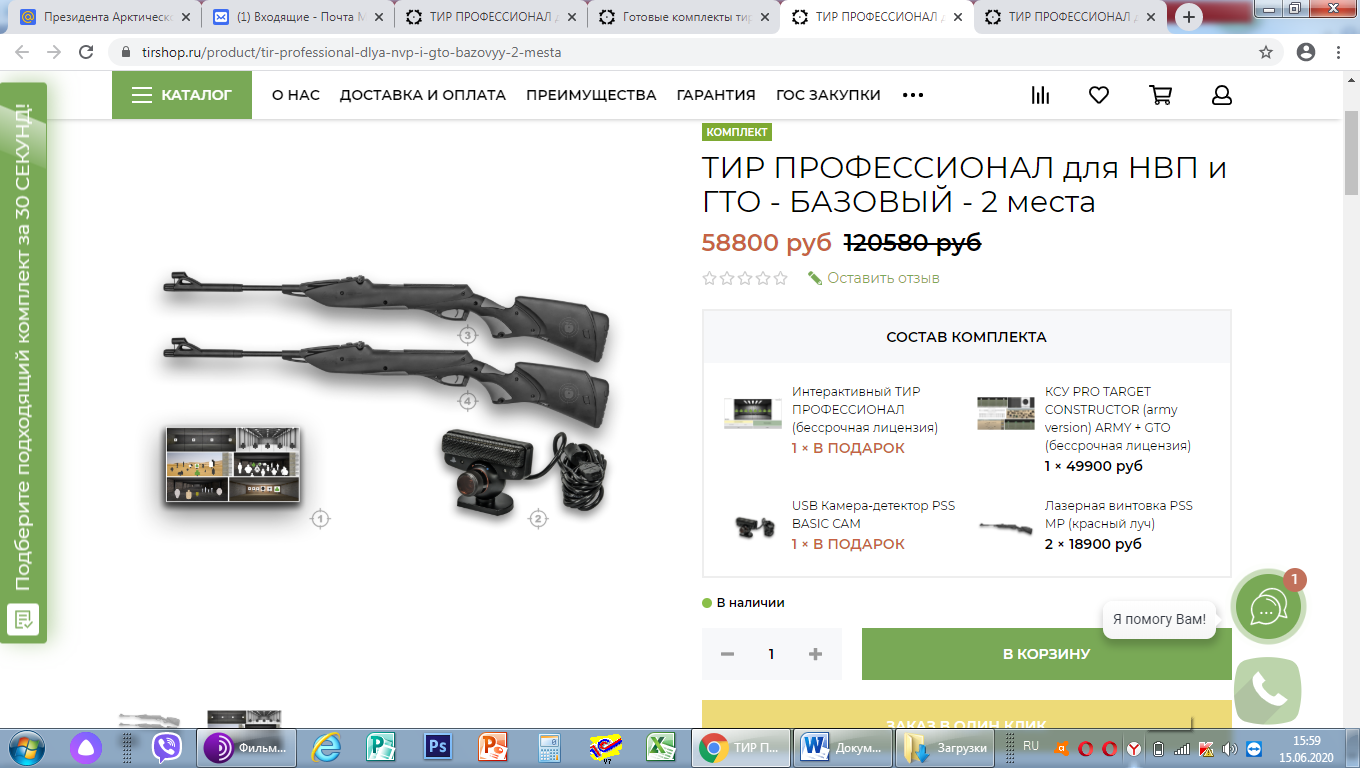 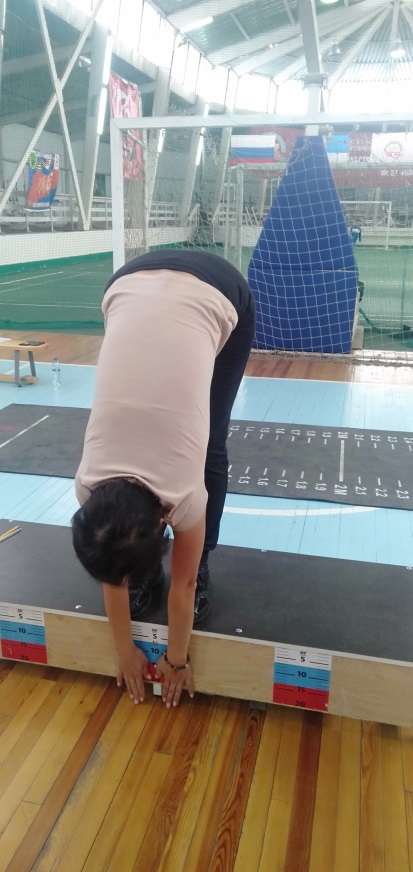 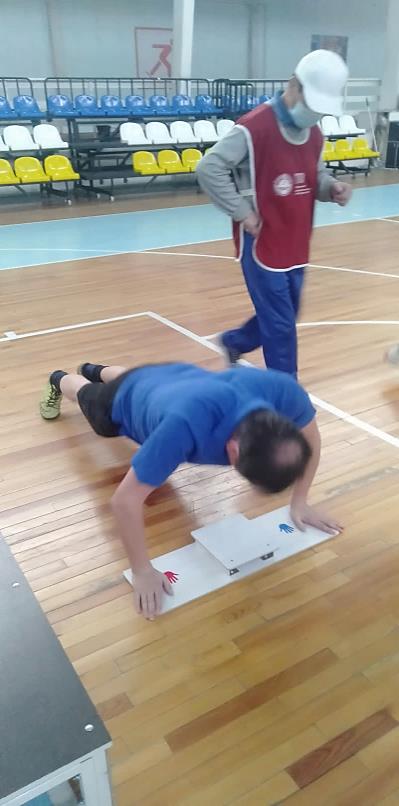 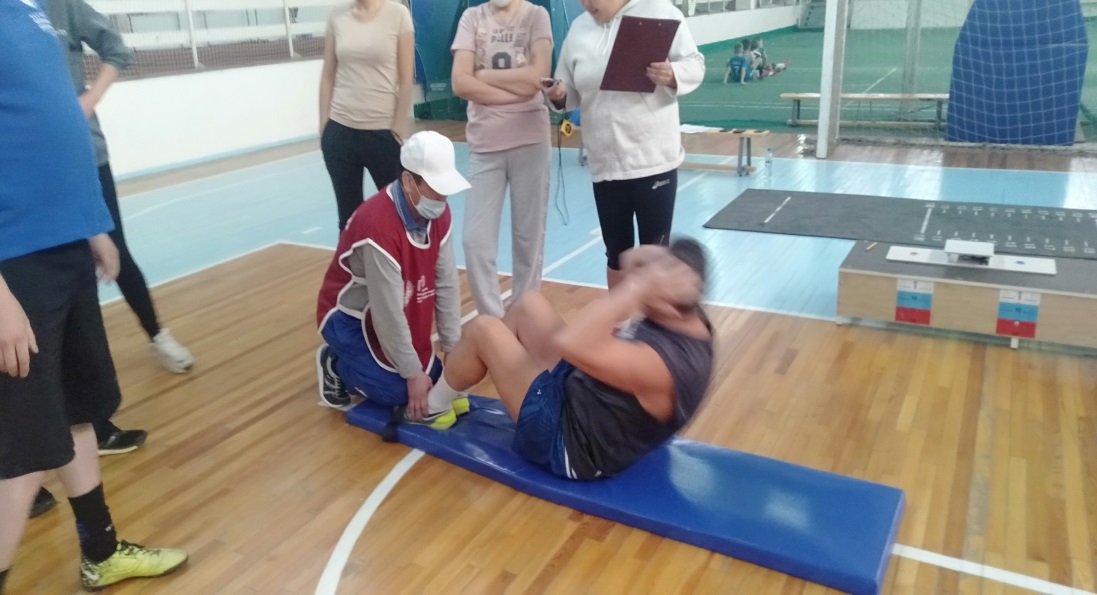 Приобретено оборудования для сдачи норм ГТО и лазерный тир на 2 места
Результаты I этапа (на 1 января 2021 года)
Были зарегистрированы в системе АИС ГТО и имеют УИН – 1 019 человек
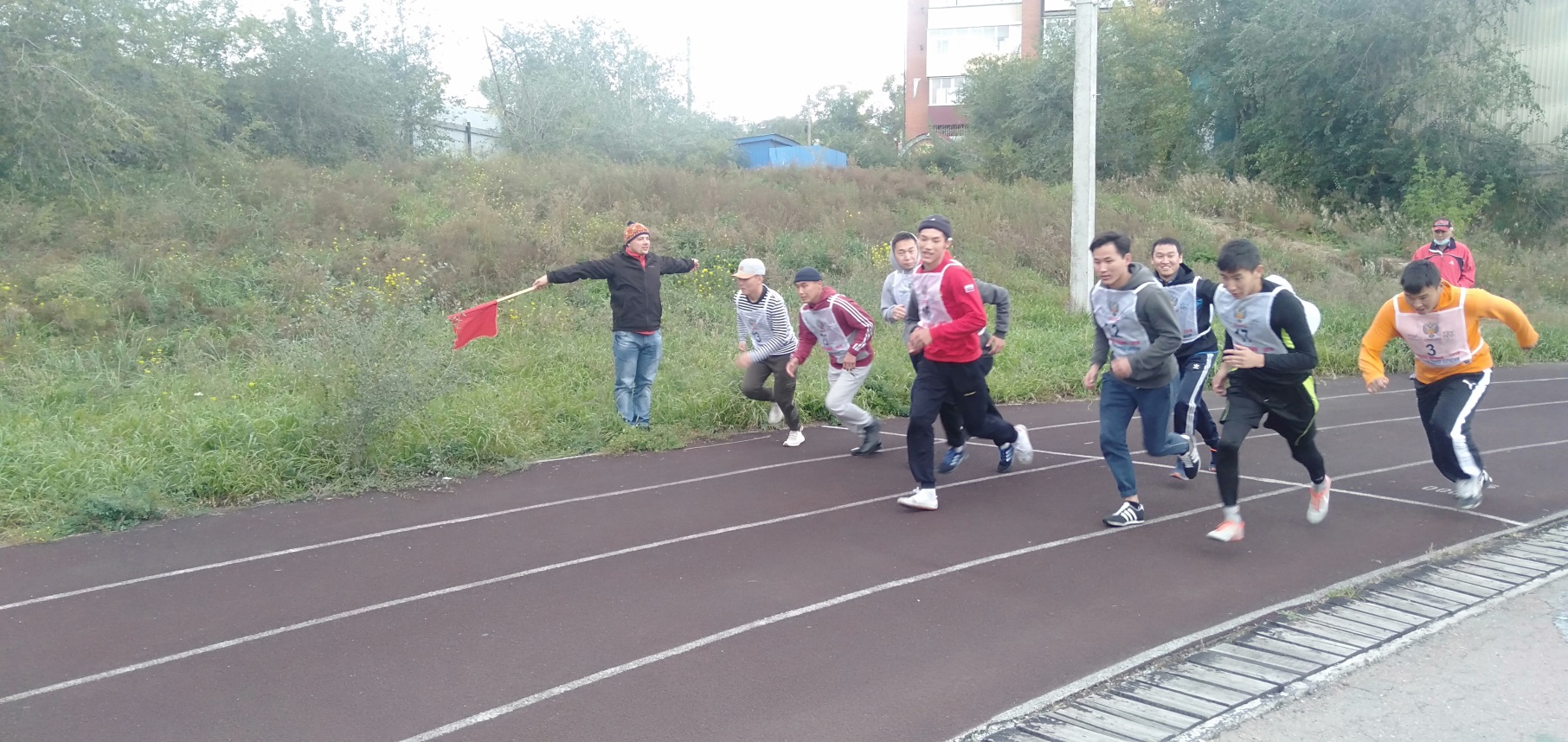 Приняли участие в сдаче норм ГТО за период октябрь-декабрь 2020 года – 853 человека
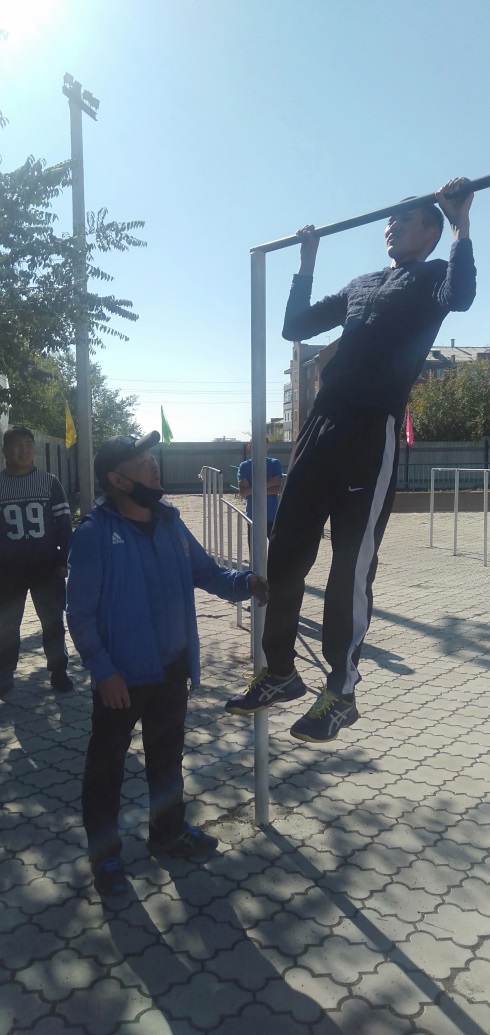 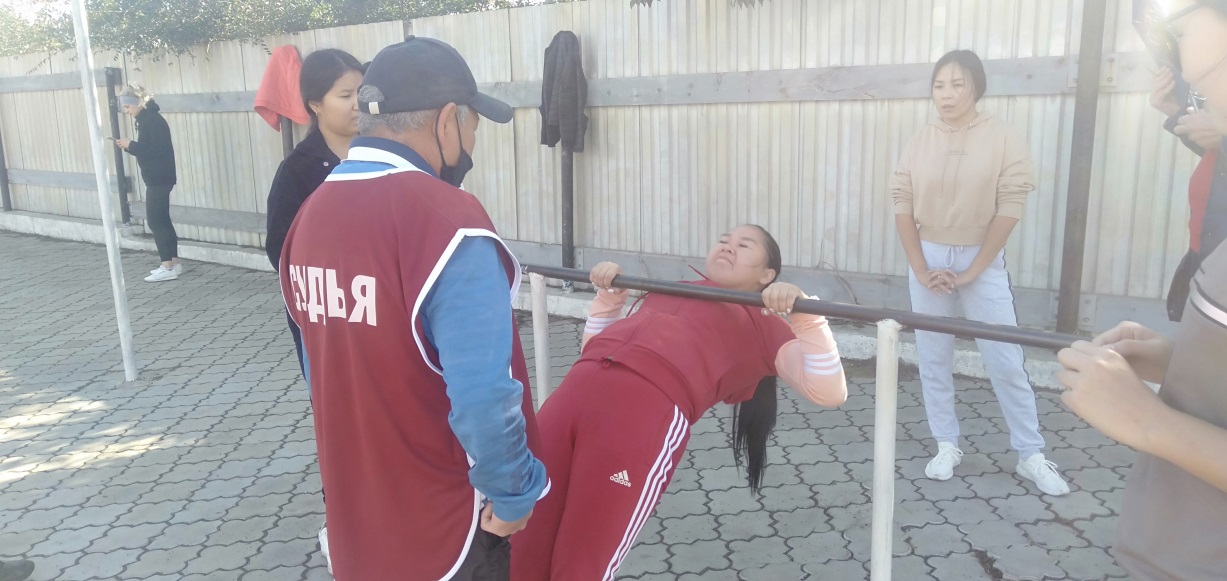 Из 153 претендентов на знаки отличия сдали:
62 человека (13 преподавателей БГСХА и 49 студентов БГСХА) выполнили нормативы на знак отличия из них: 
Золотой знак  - 17 человек
Серебряный знак – 18 человек
Бронзовый знак  - 27 человек
Актуальность проекта
Мониторинг результатов показал, что слабым звеном при сдаче нормативов являются силовые показатели, включая подьем туловища и прыжок в длину. Из всех сдавших эти нормативы даже до бронзового знака «не дотягивают» - 78 %.
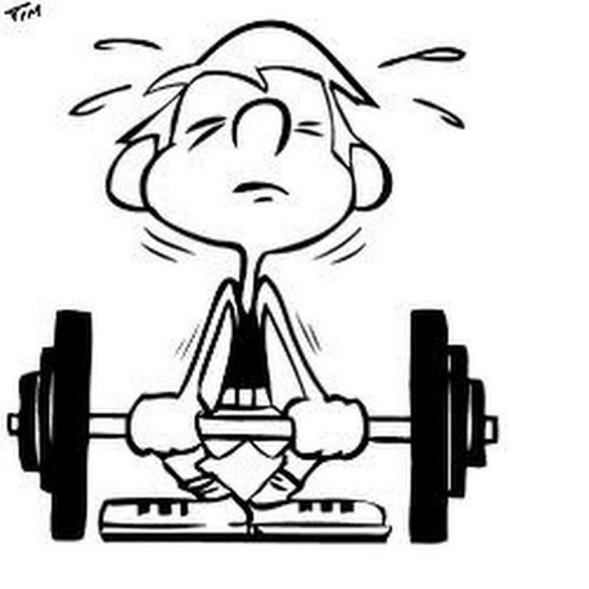 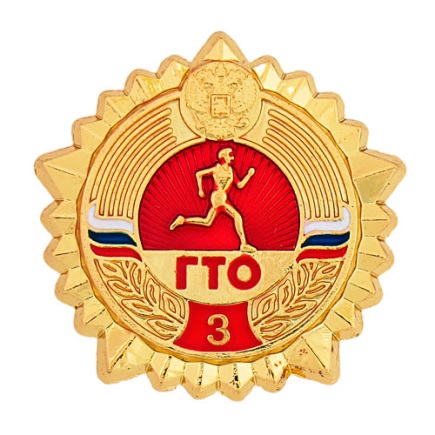 Основная задача проекта – повышение уровня физической подготовленности по силовым испытаниям ГТО путем организации учебно-тренировочных занятий с профессиональными тренерами и спортсменами по 5 направлениям силового тренинга: 
начальная силовая подготовка и силовое троеборье 
гиревой спорт
женский фитнес и пауэрлифтинг
СКиВ-кросс
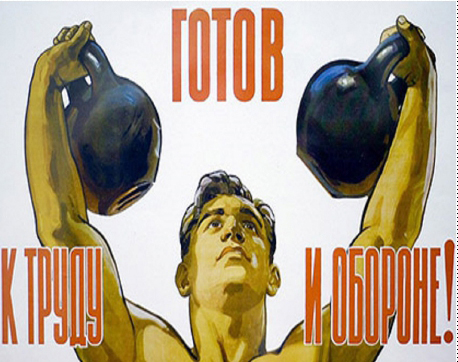 ПРИЗЫ ДЛЯ СДАВШИХ НОРМАТИВЫ ГТО НА ЗНАК
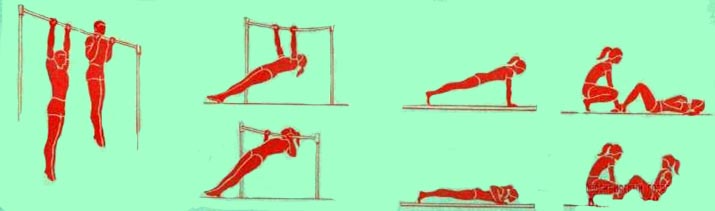 Мероприятия проекта
Апрель 2021 год -
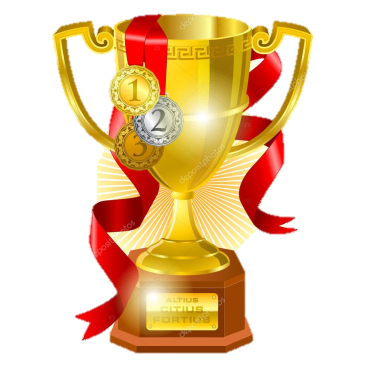 - Декабрь 2021 год
ПОДГОТОВИТЕЛЬНЫЙ ЭТАП
(апрель-август 2021 года)
Печатная продукция
Наружная реклама
СМИ и соц.сети
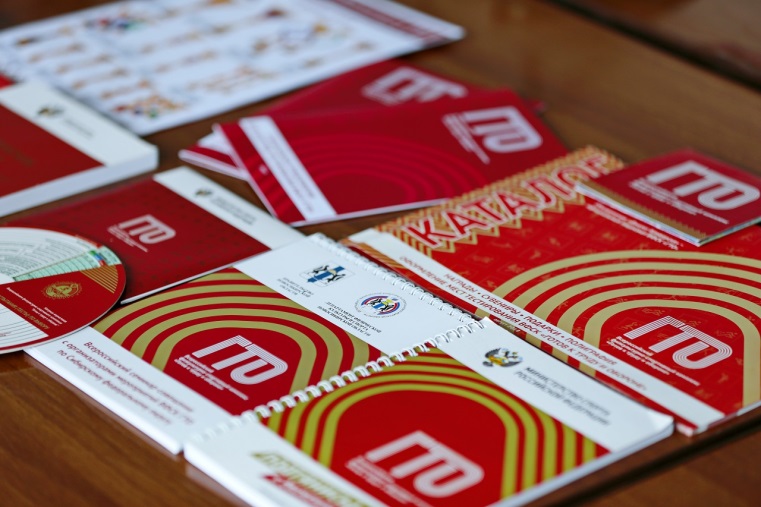 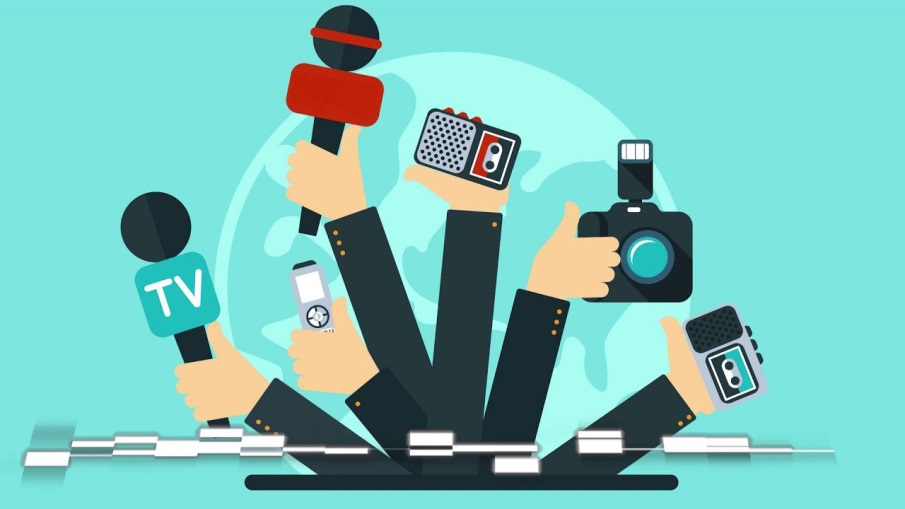 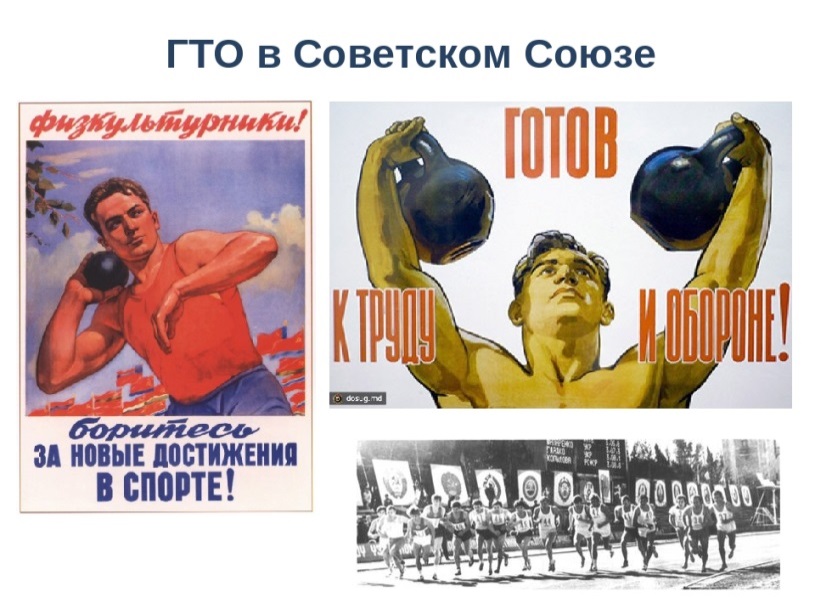 Полоса препятствий для ГТО (июнь-август 2021 года)
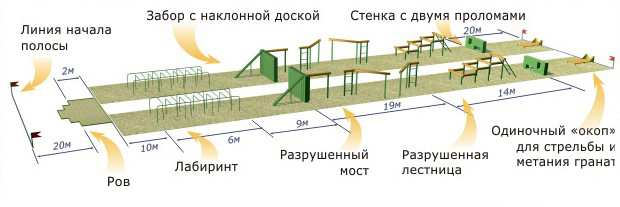 Технические условия: № 961900-83114178-001-2008
Ловкость 
Сила 
Выносливость 
Упорство 
Умение достигать поставленных целей
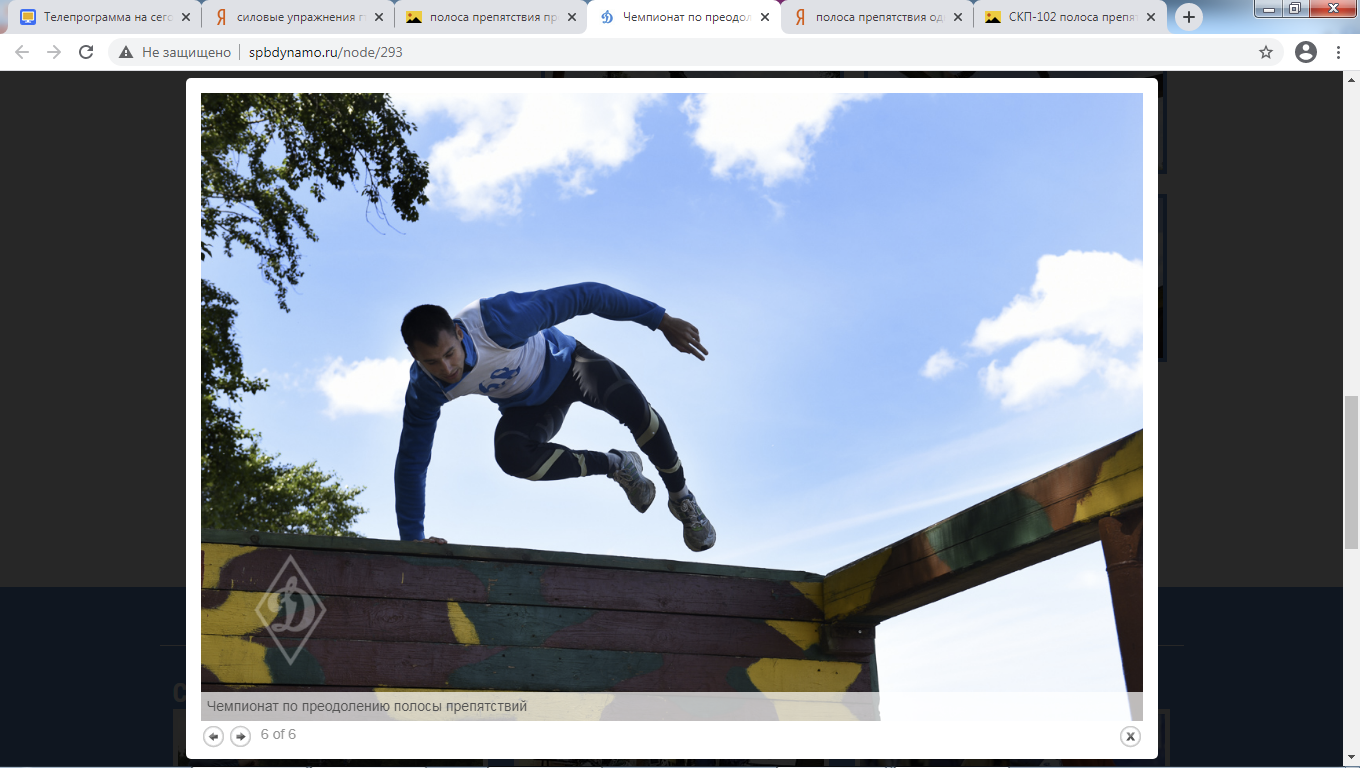 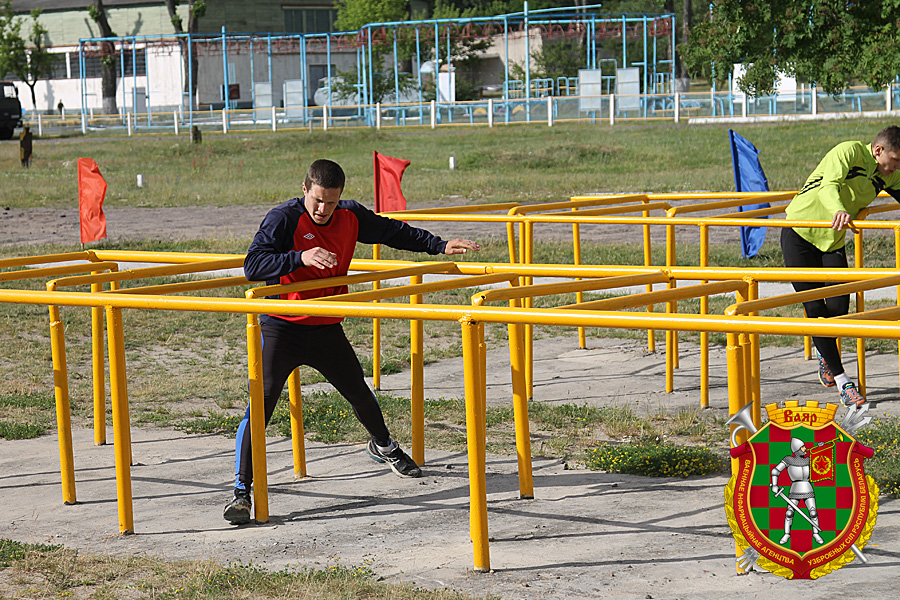 Тренера-преподаватели по силовому тренингу
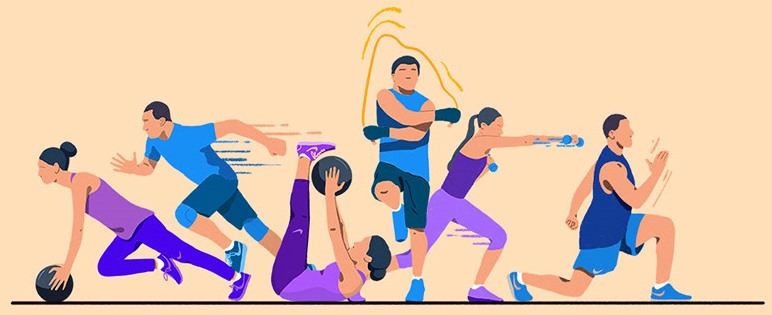 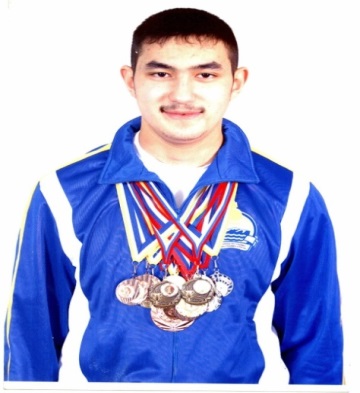 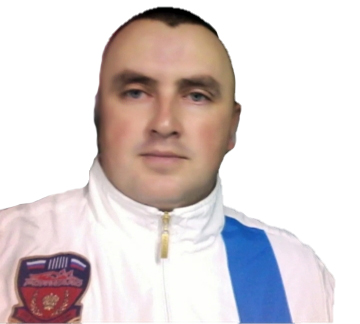 Тренер по гиревому спорту – Любимский Сергей Александрович 
Мастер спорта международного класса, пятикратный чемпион Европы, победитель первенства мира, Гвардии сержант ВДВ
Тренер по начальной силовой подготовке и силовому троеборью  – Холодилов Максим Владимирович
Призер РБ по силовому троеборью. Чемпион РБ по лыжным гонкам, тренер-преподаватель ШОР №1
Тренер по СКиВ-Кроссу – Кулиев Рафаэль Вячеславович 
Обладатель двух мировых рекордов Гиннеса: 
- вис на двух средних пальцах в весовой категории свыше 80 килограммов без движения более 2 минут. 
- отжимание за 30 секунд на левой руке – 46 раз.
Тренер по женскому фитнесу и пауэрлифтингу - Цыренова Цырегма Цыгмитжаповна
мастер спорта по пауэрлифтингу, мастер спорта международного класса
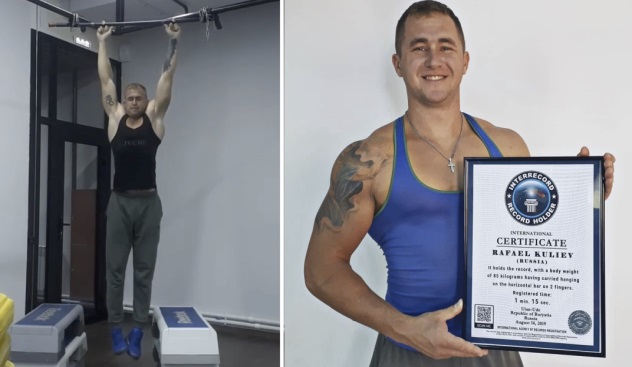 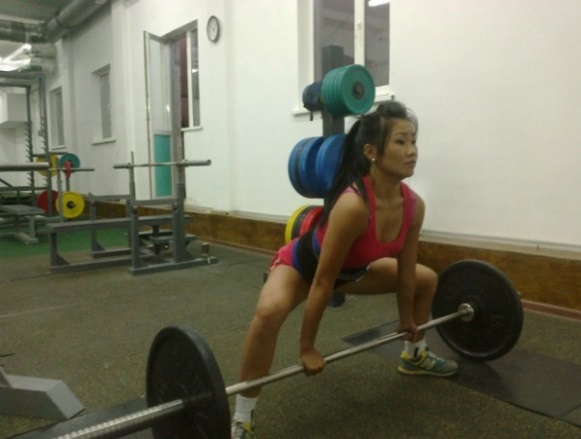 Занятия будут проходить в течение 1,5 месяца (с сентября 2021 года) по 2-3 раза в неделю, продолжительностью 1 час. Группа  - 10-15 человек
Судейская бригада Центра тестирования ГТО
Цыремпилов Виталий Борисович 
Должность: Доцент
заслуженный тренер Республики Бурятия по боксу, отличник физической культуры и спорта
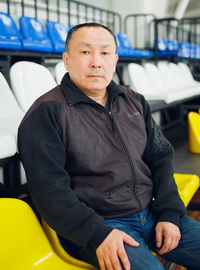 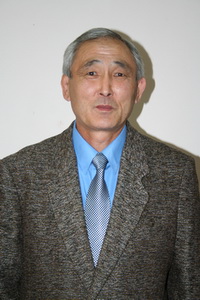 Бардамов Гаврил Борисович
Должность: заведующий кафедрой, доцент 
Спортивная квалификация: Мастер спорта СССР по вольной борьбе
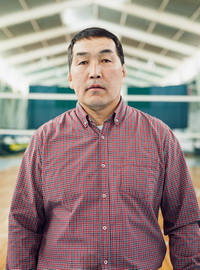 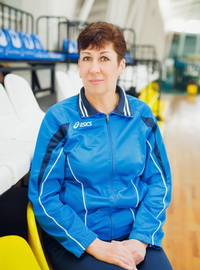 Батуев Амгалан Иванович
Должность: Доцент
Спортивная квалификация: Мастер спорта РФ по вольной борьбе
Тагангаева Наталья Анатольевна
Должность: старший преподаватель
Спортивная квалификация: Мастер спорта СССР по волейболу
Базаров Батор Батоевич
Должность: преподаватель
Спортивная квалификация: Мастер спорта РФ по вольной борьбе
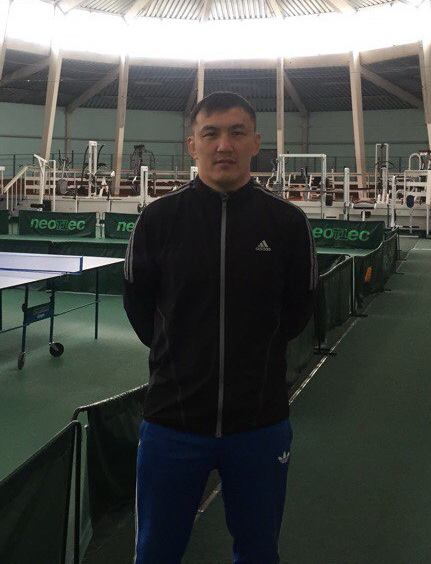 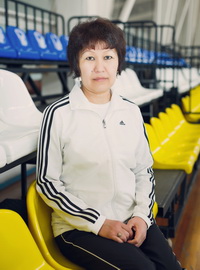 Сункуева Галина Борисовна
Должность: преподаватель
Виды и направления: аэробики, фитнеса (пилатес, калланетика)
Арамхиева Санжи Владимировна
Должность: преподаватель
Спортивная квалификация: мастер спорта международного класса по стрельбе из лука
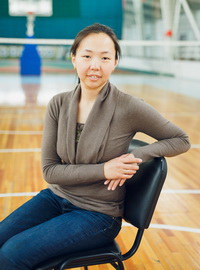 Алексеев Иван Семенович
Должность: старший преподаватель 
Спортивная квалификация: мастер спорта РФ по борьбе
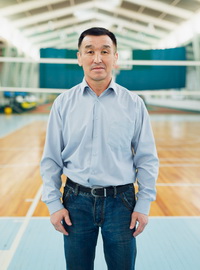 Инвестиции проекта
59 000рублей
158 270 рублей
135 997 рублей
Всего – 353 267 рублей, из них:
собственные  - 28 417 рублей, 
привлеченные – 24 850 рублей
Грант – 300 000 рублей
"День ГТО", посвященный 90-летию со дня создания ВФСК «Готов к труду и обороне»
Участники:
Сдача нормативов:
Сдача нормативов на знак отличия 

Сдача нормативов новых участников
СДАЧА НОРМАТИВОВ ГТО
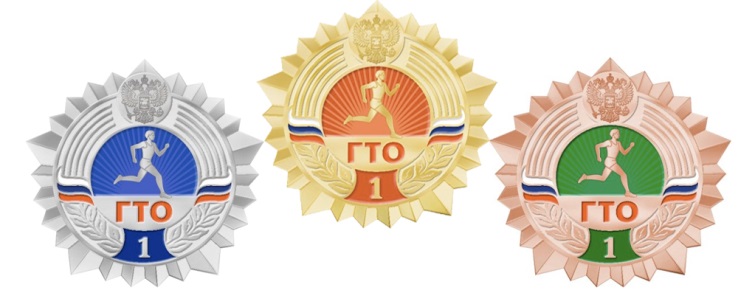 Охват  - 1300 человек, зарегистрированных на сайте ГТО и  300 сдавших нормативы на знак отличия
Социальные результаты проекта
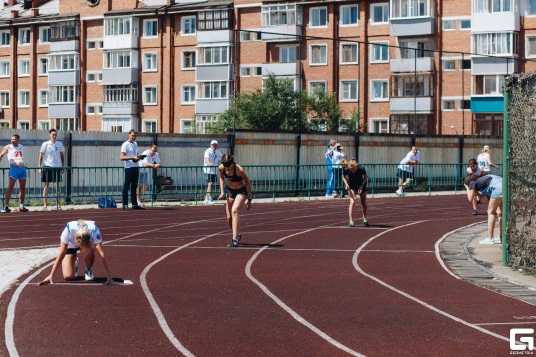 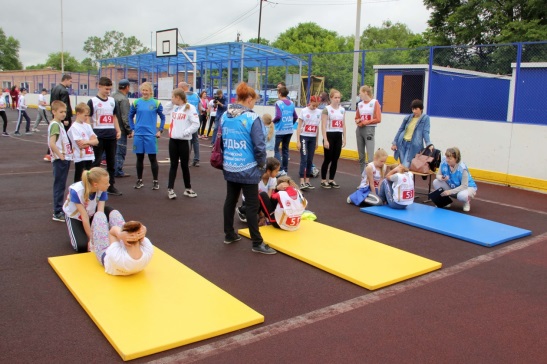 До конца 2021 года сдадут нормативы  - 1300 человек, (население разных возрастов ЖД района и города Улан-Удэ), из них 
300 человек – на знак отличия
Включение в программы физвоспитания среди школьников и студентов подготовку к сдачам нормативов ГТО, охват детей КДН
Создание комфортных условий для занятий спортом и подготовки к сдаче нормативов ГТО для населения и учащейся молодежи и школьников в Железнодорожном районе и городе Улан-Удэ, популяризация силовых видов спорта, повышение уровня физической готовности носеления
Партнеры проекта
ФГОУ ВПО "Бурятская государственная сельскохозяйственная академия им. В.Р.Филиппова"
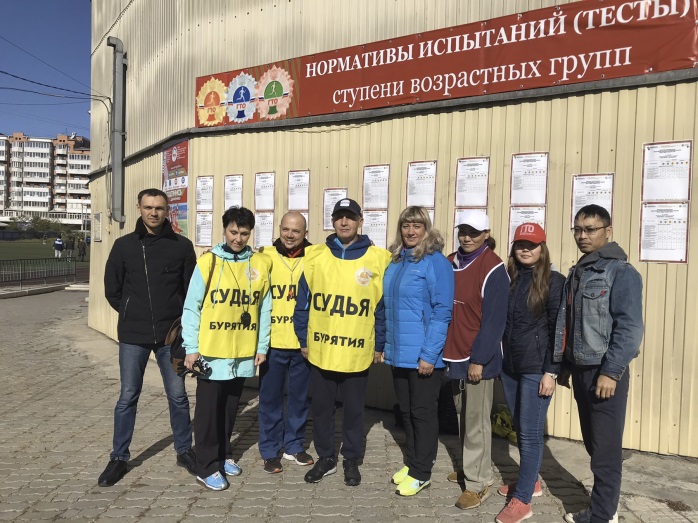 МОО «Попечительский Совет ФГОУ ВО Бурятская ГСХА им. В.Р. Филиппова»
АБУ «Центр-физкультурно-массовой работы 
г. Улан-Удэ»
Директор - Мария Владимировна Андреева
Совместная  РАЗРАБОТКА, ПОДГОТОВКА и РЕАЛИЗАЦИЯ ПРОЕКТОВ в сфере науки, образования, спорта и искусства
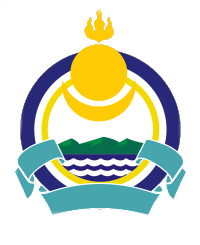 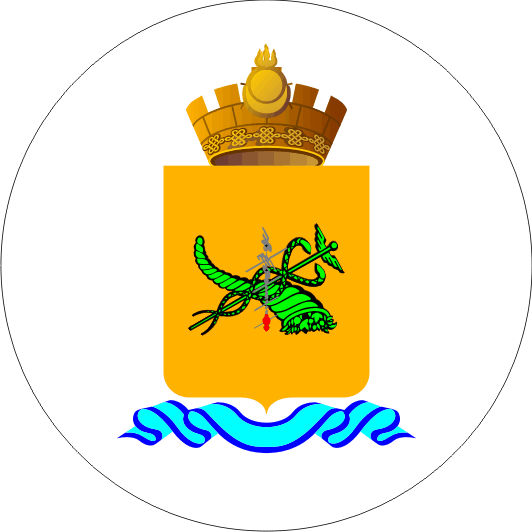 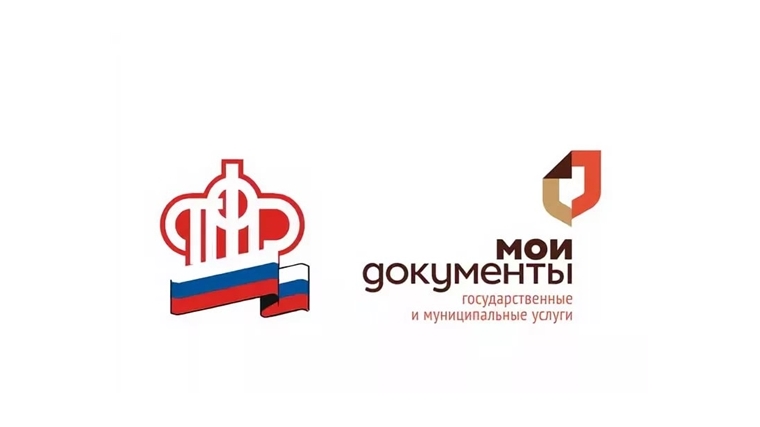 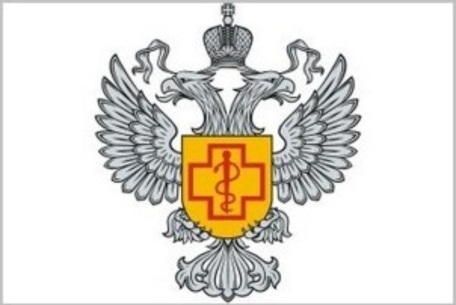 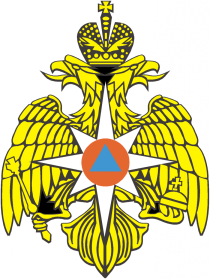 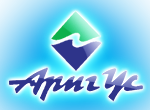 Перспективы Центра тестирования ГТО
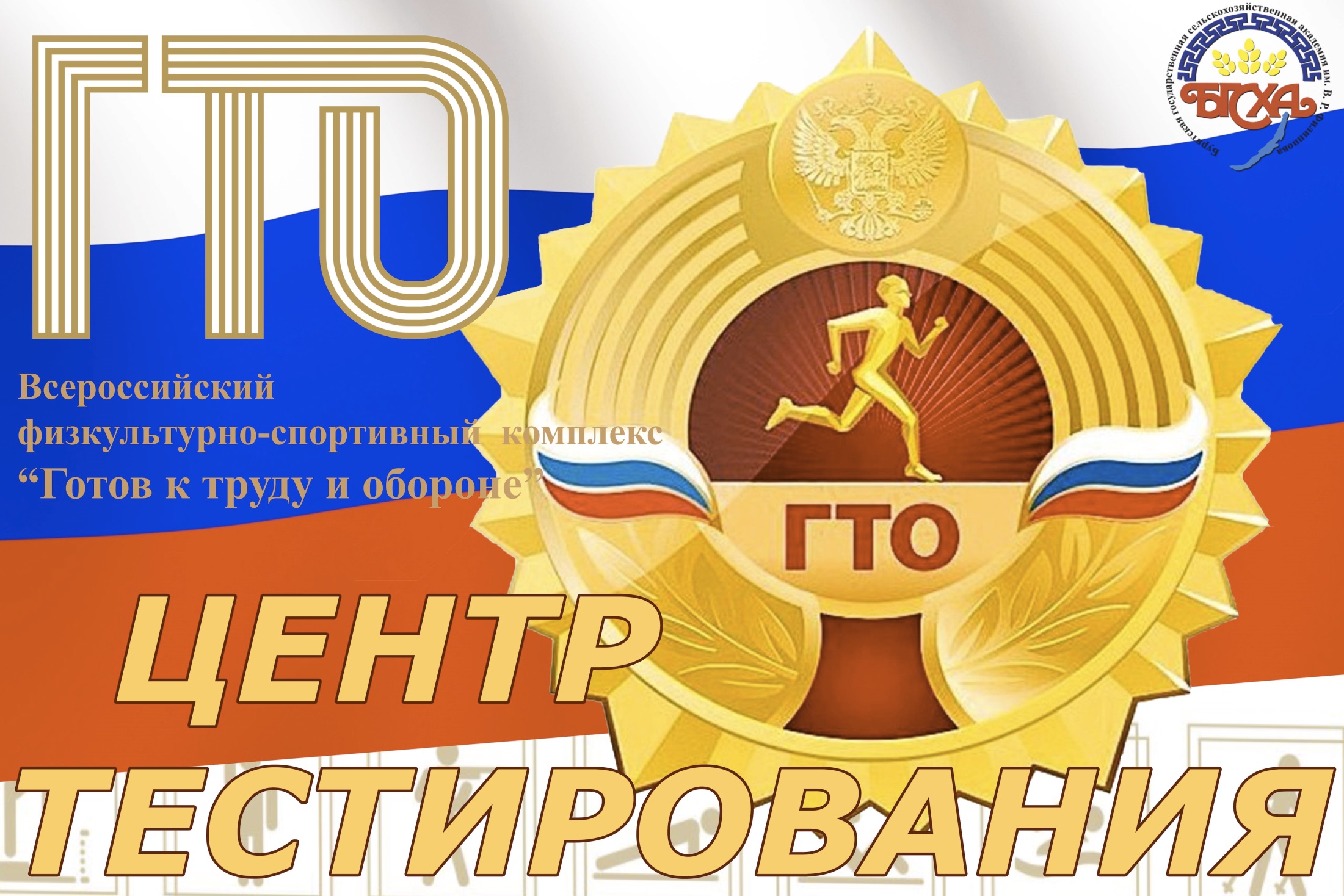